Before We Get Started…
Please sign in to your Chromebook/Chrome account. 
Do NOT sign in as a guest. 
Want to take digital notes today? 
Make a copy using the link below. 

https://tinyurl.com/DigitalNotecatcher
Google Explore
G Suite and the Google Explore Button
Objectives
Participants will identify the parts and functions of G Suite.
Participants will create samples using G Suite to utilize the Explore button. 
Participants will brainstorm ways to use these materials in the classroom.
Fold the Line
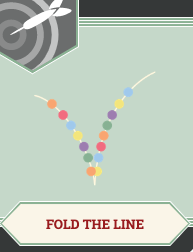 How comfortable are you with technology? 
Rate yourself on a scale of 1-10. 
1 = Please do not make me touch a Chromebook. 
10 = Give me all the technology. 
Line up according to your rating. 
Fold the line in half. 
Grab your partner, and find your seats.
What Is It?
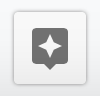 Have you noticed this button when you use G Suite? 
This button is available in the separate apps of G Suite. 
What makes up G Suite?
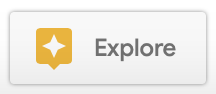 Docs
Docs is similar to Word. 
Open up a Doc in your Drive. 
Create a quick doc over a subject of your choosing. 
Make sure to include some key vocabulary terms. 
Or go to https://tinyurl.com/DocsExploreButton for a premade Doc. 
Now, click the Explore button.
Docs
What options does the side panel give you? 
Try to drag and drop something into your Doc from a web image search. 
Hover over a resource in your web search until the quotation mark appears. Click it. 
What does this do?
Want to change the citation style? 
Click the three vertical dots at the top of the web search.
Slides
Slides is similar to PowerPoint. 
Open Slides in your Drive. 
Create a few quick slides, and add in some information.
Or go to https://tinyurl.com/SlidesExploreButton for premade Slides.  
Now, click the Explore button. 
What options does it give you?
Slides
Try searching for something in your Drive or on the Web. 
Try changing the theme of your presentation. 
How could this help you? 
What about your teachers or students?
Sheets
Sheets is similar to Excel. 
Use this link: https://tinyurl.com/SheetsExploreButton
Select “Make a Copy,” and this will be in your Drive. 
Once opened, click the Explore button.
Sheets
What options do you have in the side panel? 
Drag and drop a chart into the data. 
Ask a question about your data in the side panel. 
What does it say?
Forms
Go here: https://tinyurl.com/FormExplore
Take the quick 3-question survey. 
Now, look at your responses. 
How could we use this with the Explore button?
Forms
To create your own form, select “Blank.” 
To create from a template, select “From a template.” 
How could you use this in your classroom?
Google Keep
Have you been keeping digital notes? If so, click the yellow bulb icon on the right side of your screen. 
If you have not been keeping digital notes, go to keep.google.com
What does this site or button do? 
How could you use this in your classroom?
G Suite Q & A
What questions do you have about G Suite and/or the Explore button? 
What are extensions? 
What are add-ons? 
What if I use Microsoft? Are they compatible?
Brainstorm
How can you use what you’ve learned today in your classroom with your students?

Take a few moments to come up with a list.
3-2-1
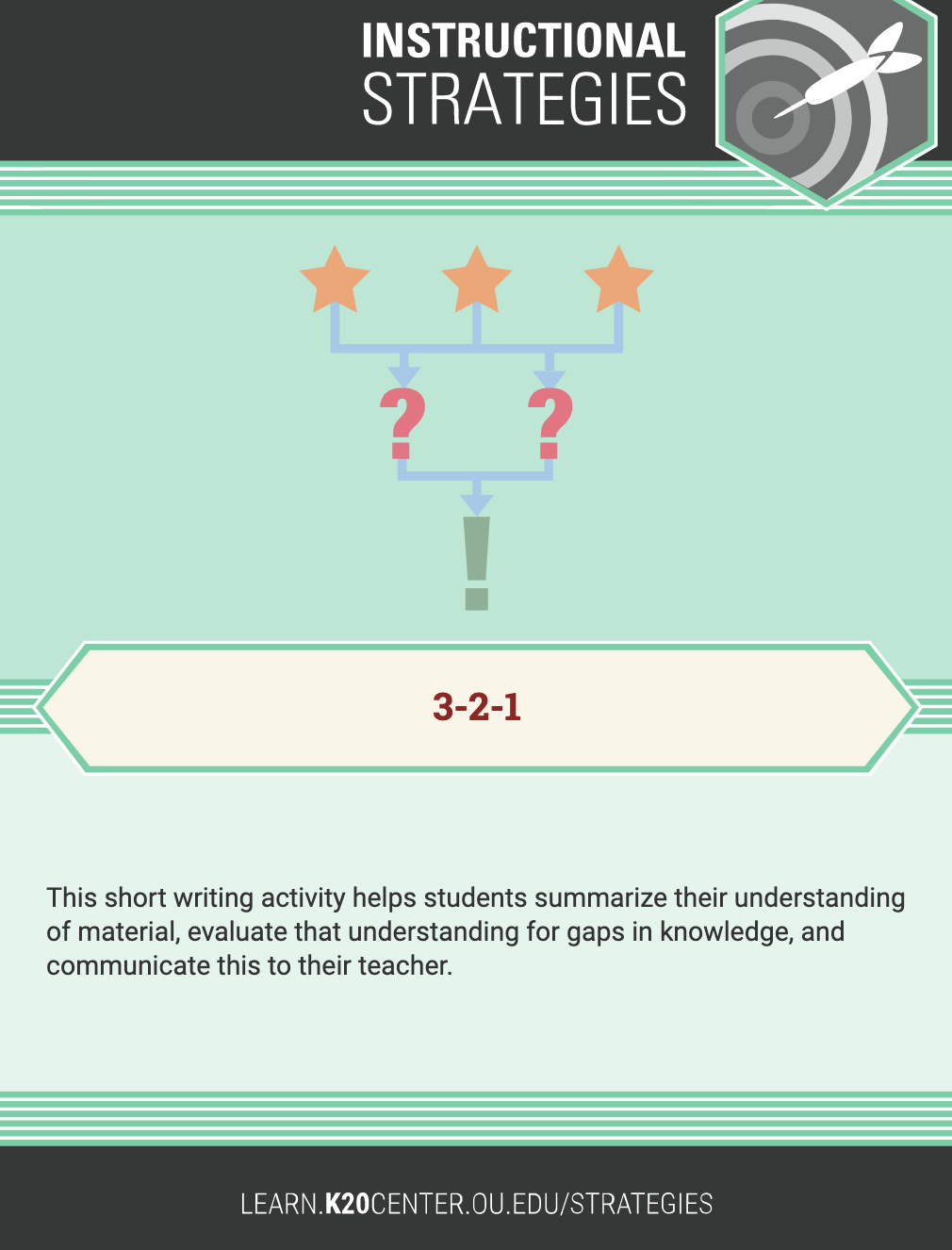 On your sticky note, write down…
3 things you learned in today’s session
2 ways you plan on using the Explore button for your classroom
1 question you have about today’s activities or G Suite/Explore
I Used to Think… But Now I Know
Go to: 
{Insert link}

What did you think about G Suite before today? 
What do you think about G Suite after today’s session?
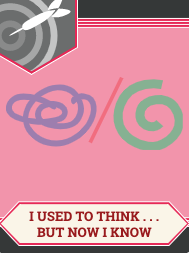 Recap
Fold the Line
Note Catcher/Digital Note Catcher
Slides
Docs
Sheets
Forms
Keep
Explore Button
3-2-1
I Used to Think… But Now I Know